Красота 
родной 
земли
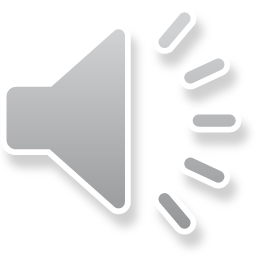 Наша страна огромна и величественна, в ней есть множество прекрасных мест, покоряющих своей красотой: леса, горы, моря, реки... Но  у каждого из нас есть дорогой сердцу уголок родного края, место, которым мы гордимся, которое нас вдохновляет на творчество, в которое мы готовы возвращаться снова и снова... 
Поэт Павел Кузовлев свои яркие впечатления о родной природе выражает в стихах и фотографиях. Реки, леса, поля с подсолнухами, яблоневые сады, простор и белые березы — все это пейзажи родного края. 
Давайте вместе окунемся в атмосферу неповторимых мгновений, запечатленных на снимках.
Необозримая ширь полей. Развесистые белоствольные березы. Разливы рек, степей необъятный простор. Это - Россия.
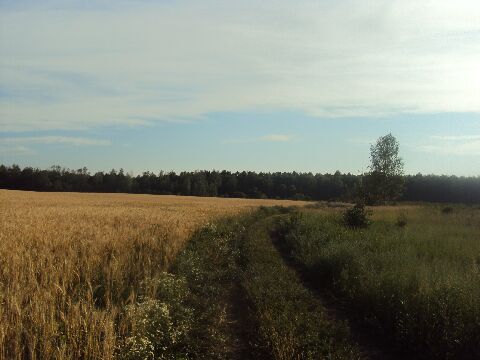 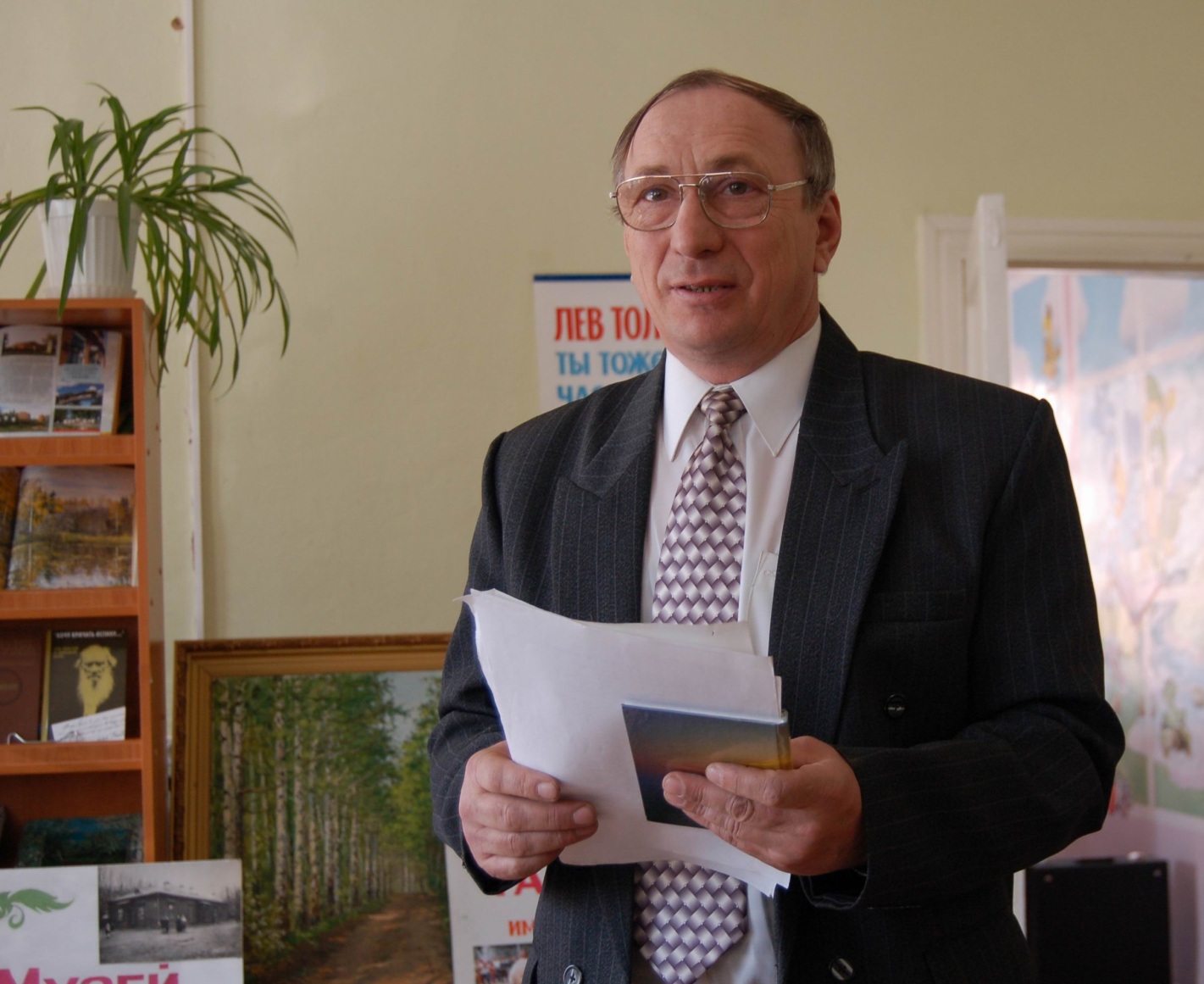 Кузовлев П.В.
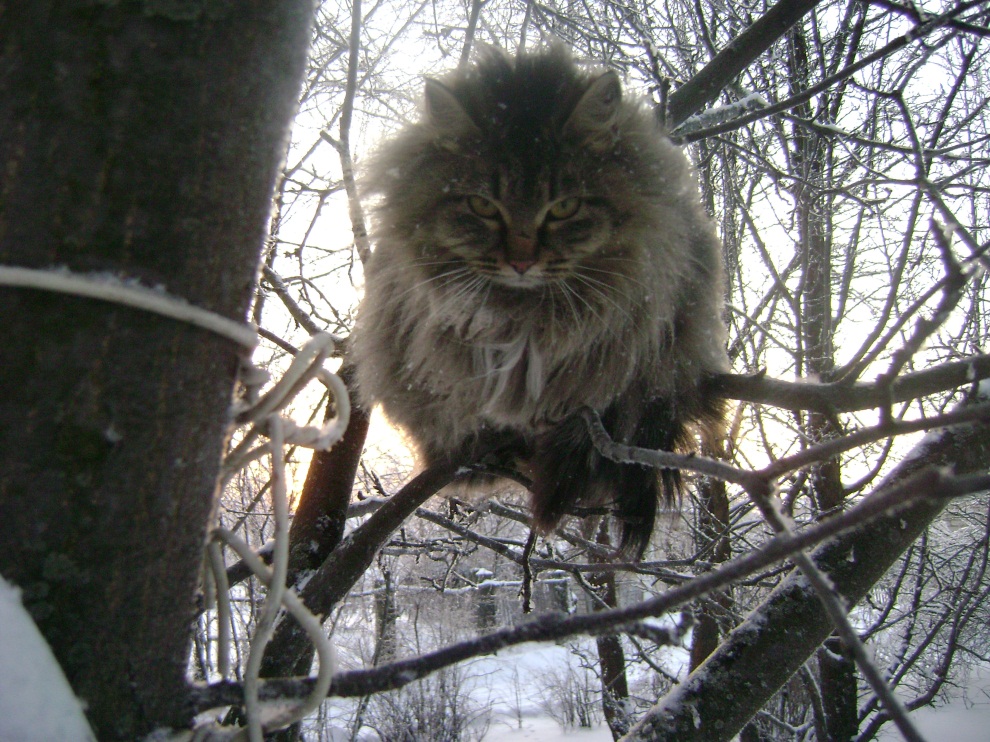 Закружило, завьюжило!
Снегопад, снегопад!
И серебряным кружевом
К нам снежинки летят…
		П. Кузовлев
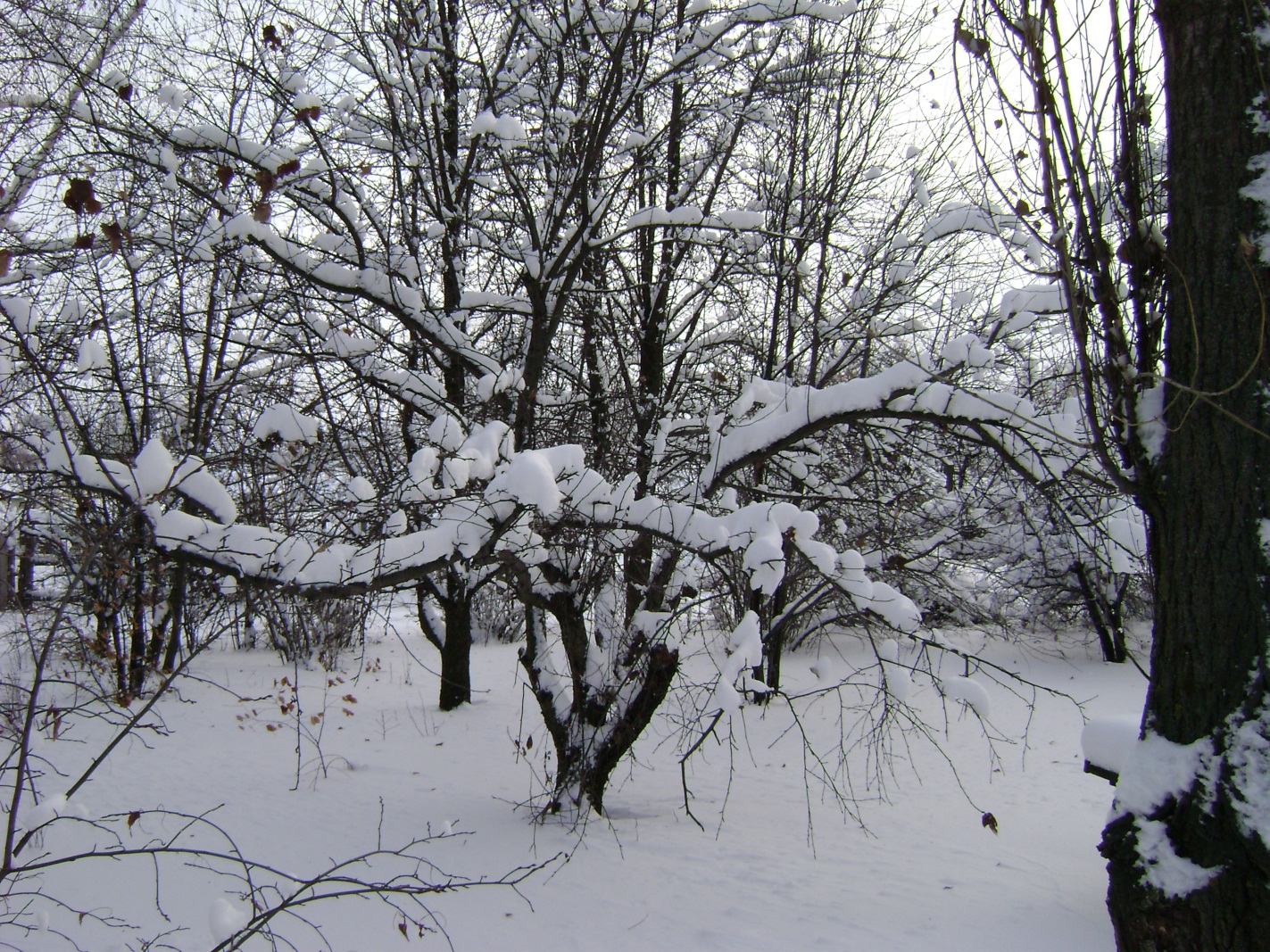 …А когда зима нагрянет
Да морозы затрещат,
Вспомню луг, цветы и 			травы,
Вспомню лета аромат!
				П. Кузовлев
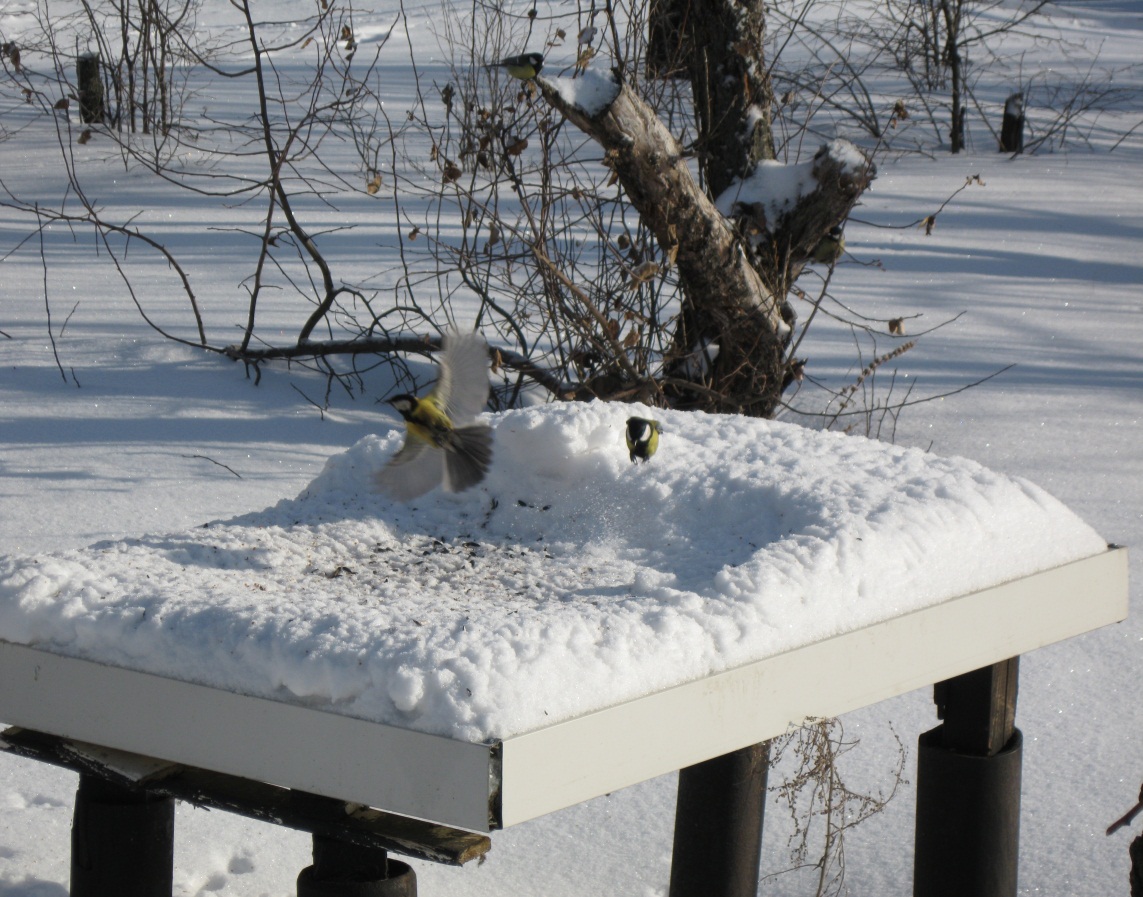 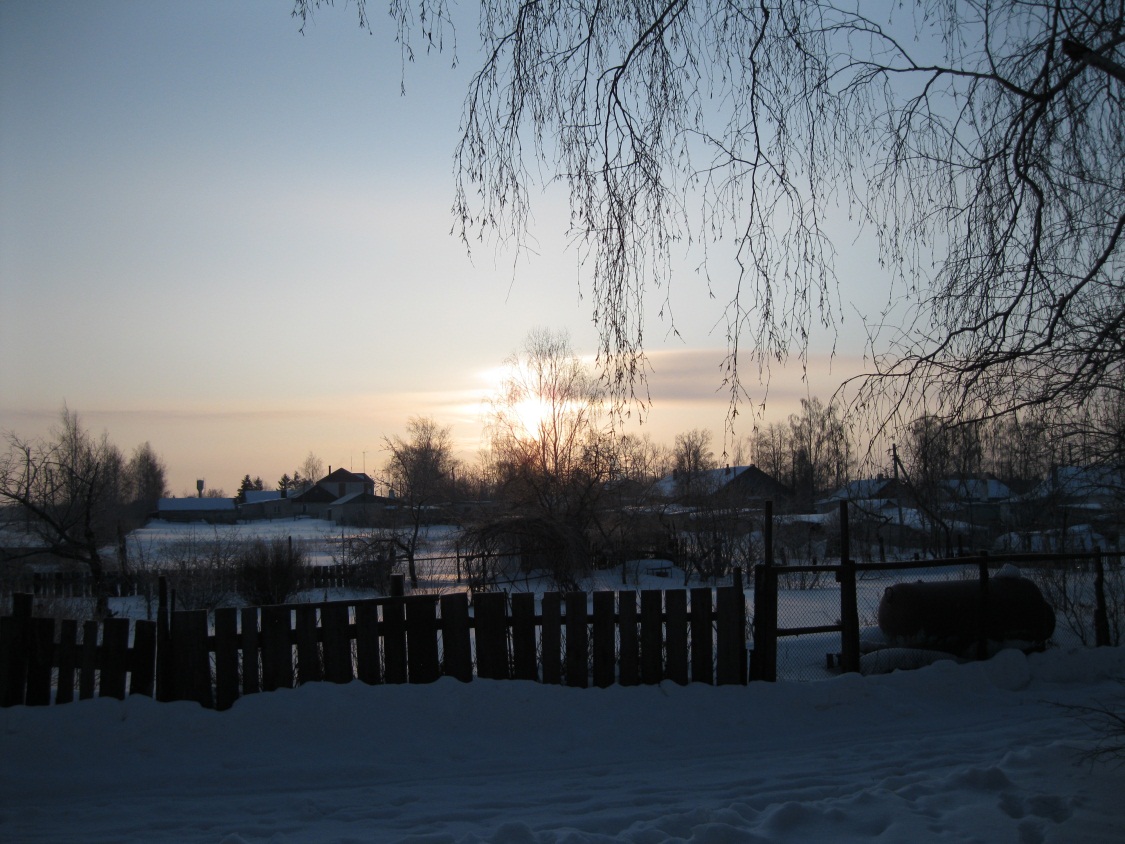 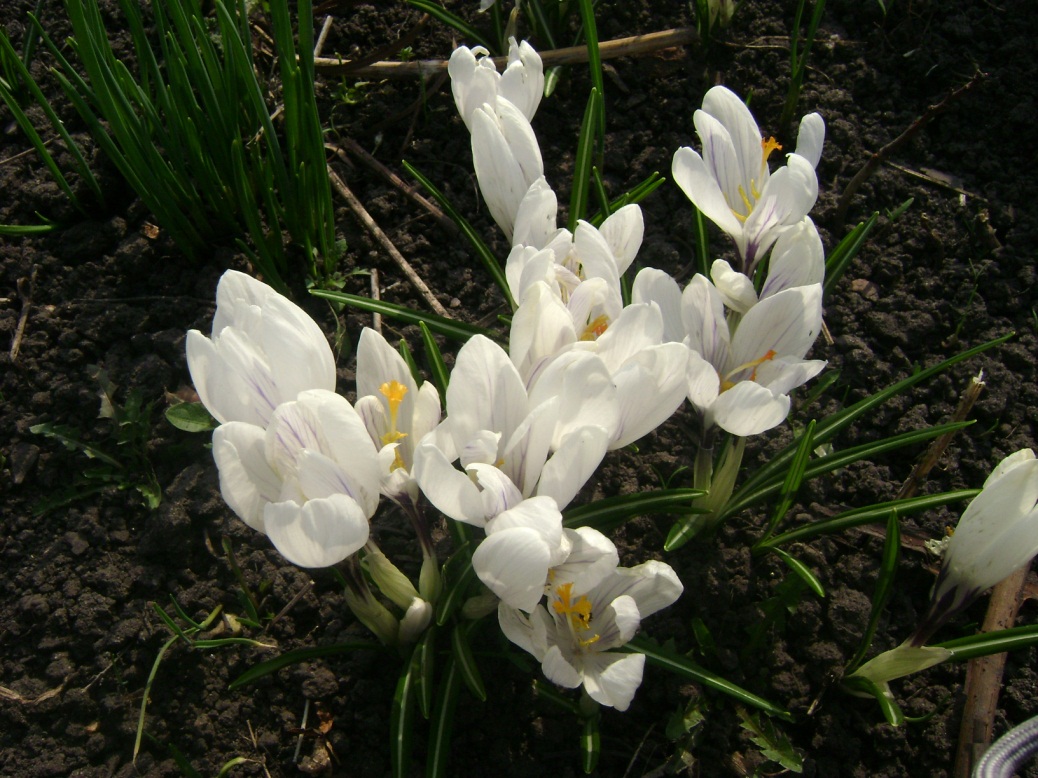 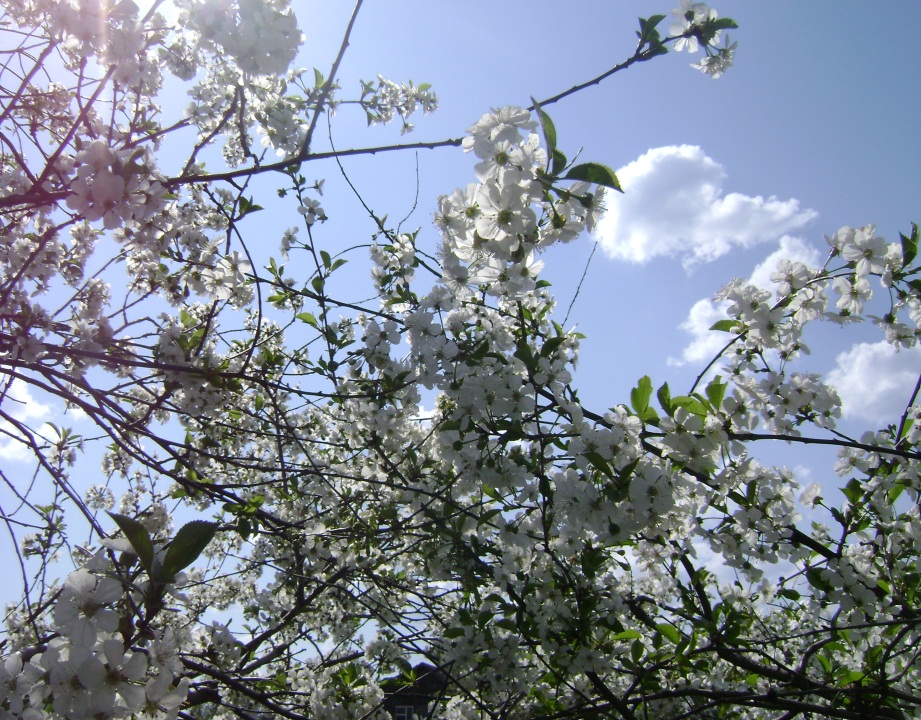 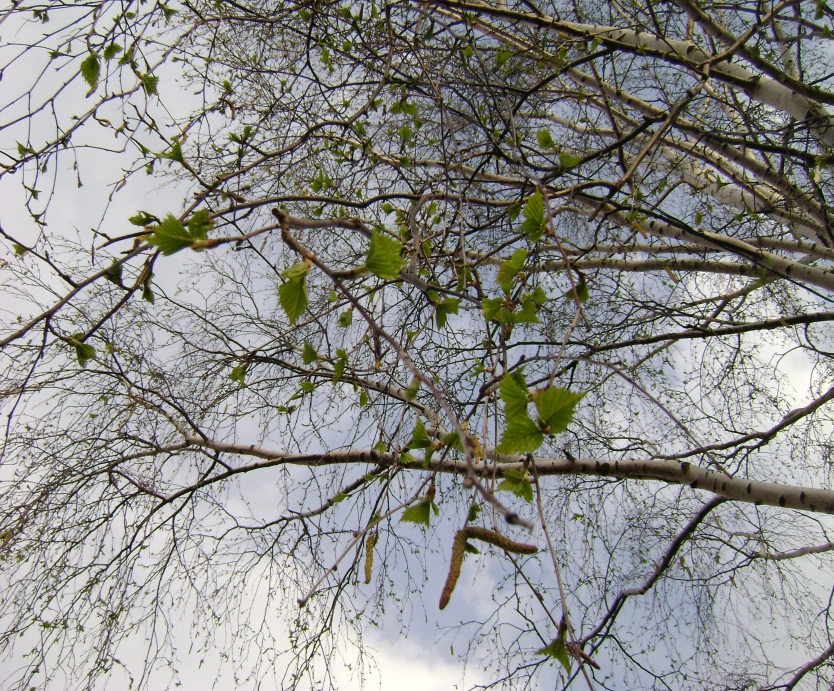 …И подснежник улыбнётся
И любовь подарит нам.
				П. Кузовлев
Распустила нежные листочкиБелая берёза на заре,Загорелись золотые точкиНа зелёном бархатном ковре.		П. Кузовлев
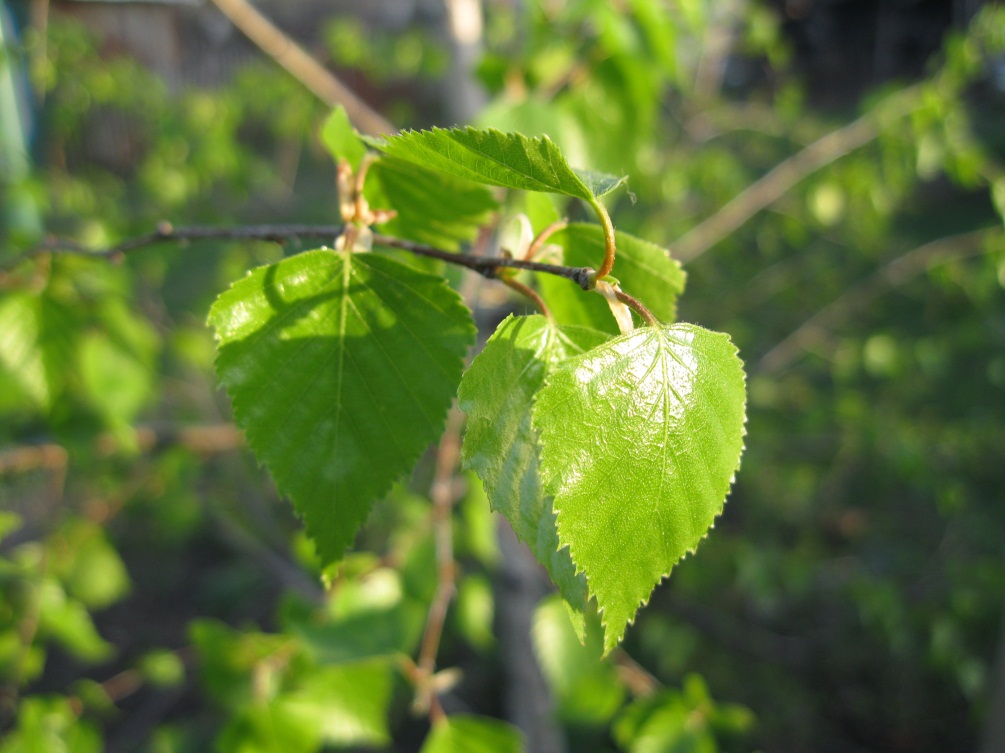 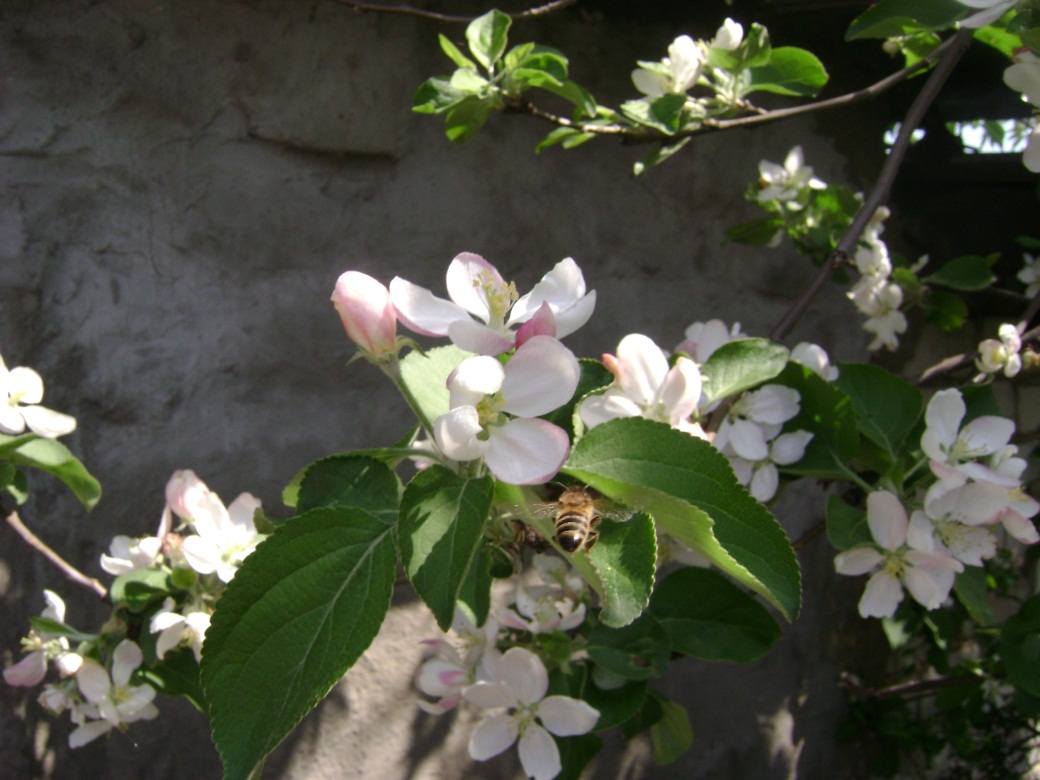 А на фоне голубого неба –
Ранней вишни 
		белый-белый цвет.
			 П. Кузовлев
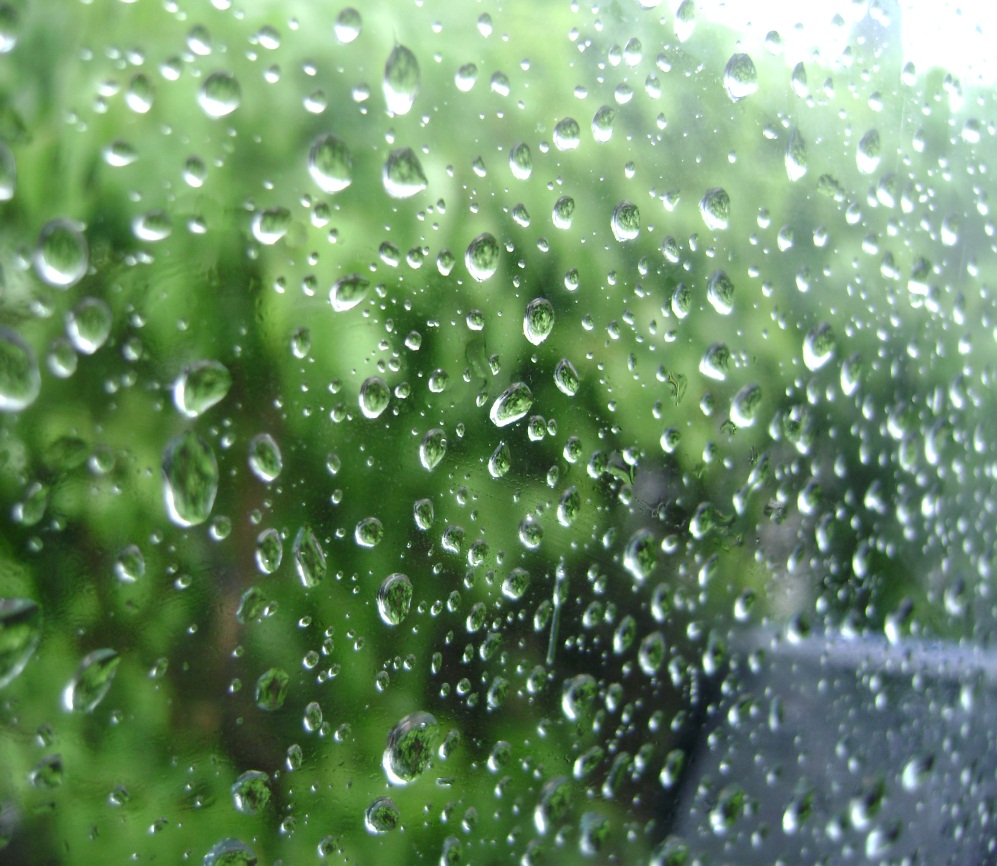 Тёплый дождь орошает берёзы,Крупной каплей ласкает ладонь…Тёплый дождь, словно детские  грёзы,Тёплый дождь, как виденье, как сон!							П. Кузовлев
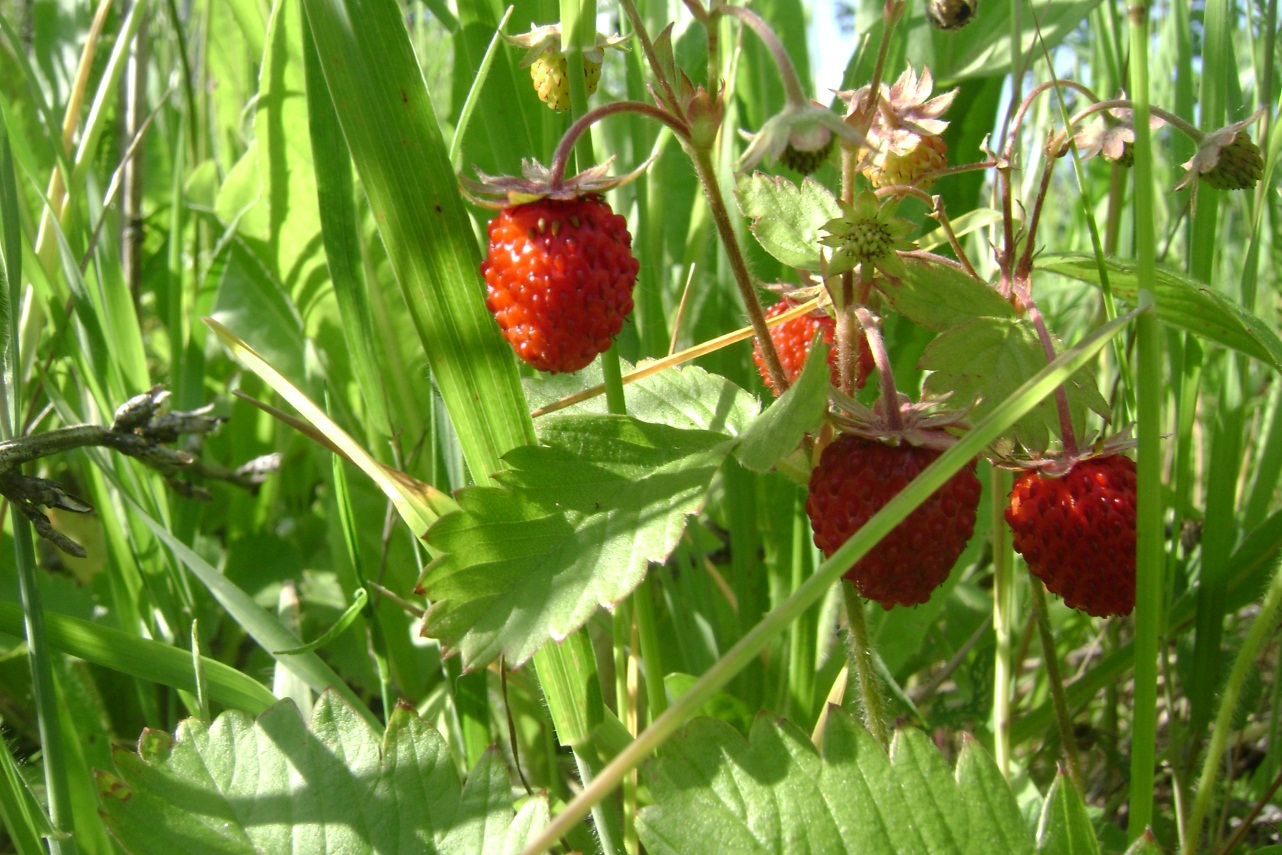 От душистой земляники
Даже ветер опьянел
И, ромашку заприметив,
В поле с луга улетел.
				П. Кузовлев
Я родился в том месте на нашей земле,
Где поля под звездой наливаются хлебом,
Где белеют ромашки в зелёной траве,
Там, где степи, как море, сливаются с небом!
	                                                      П. Кузовлев
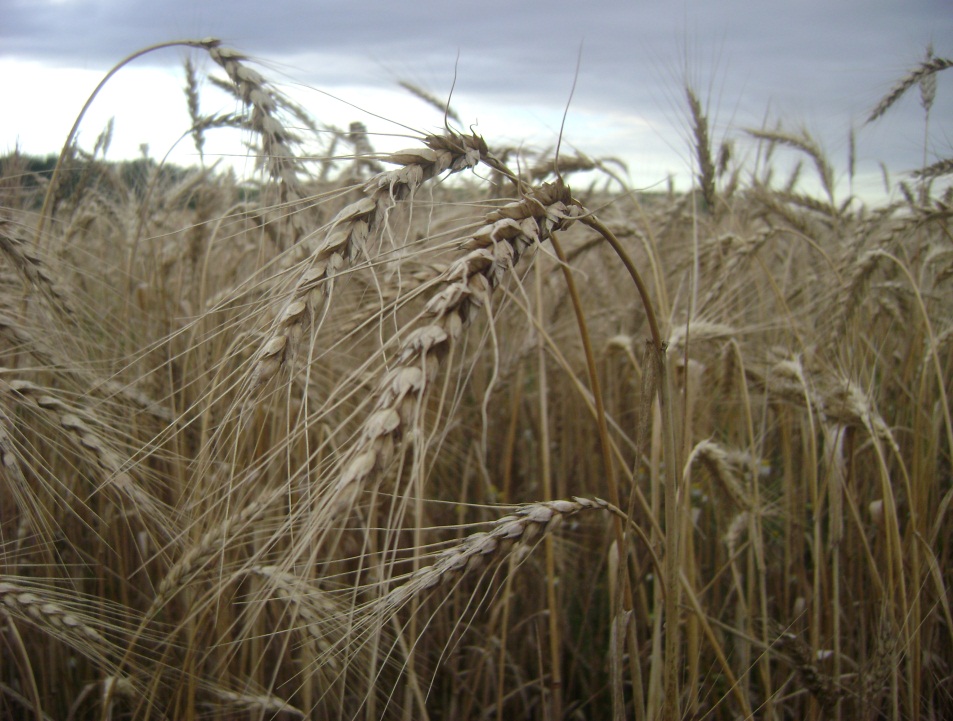 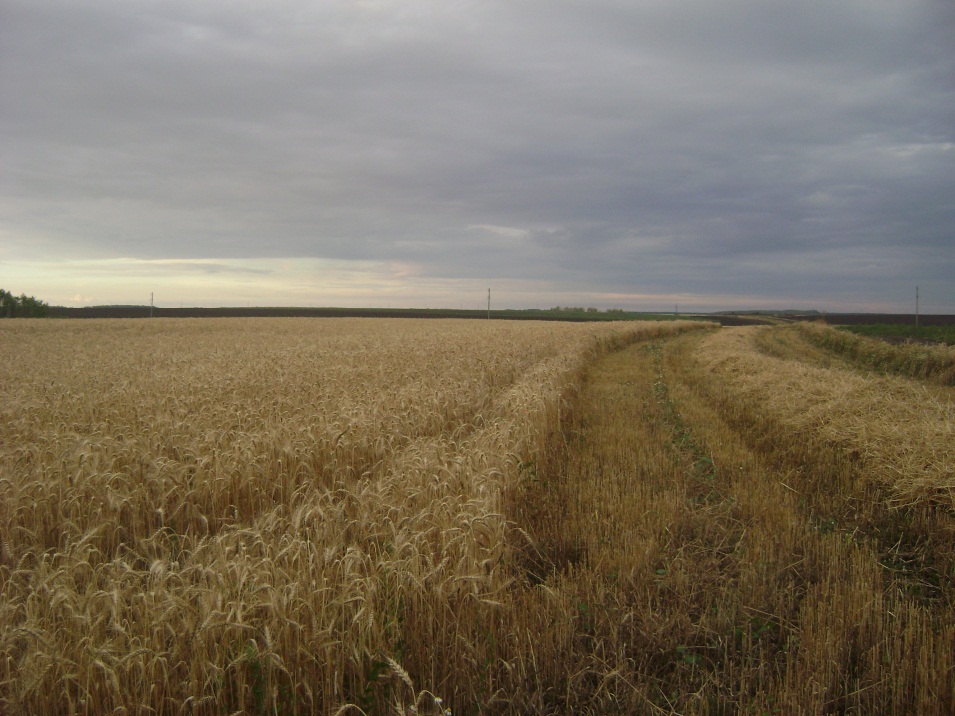 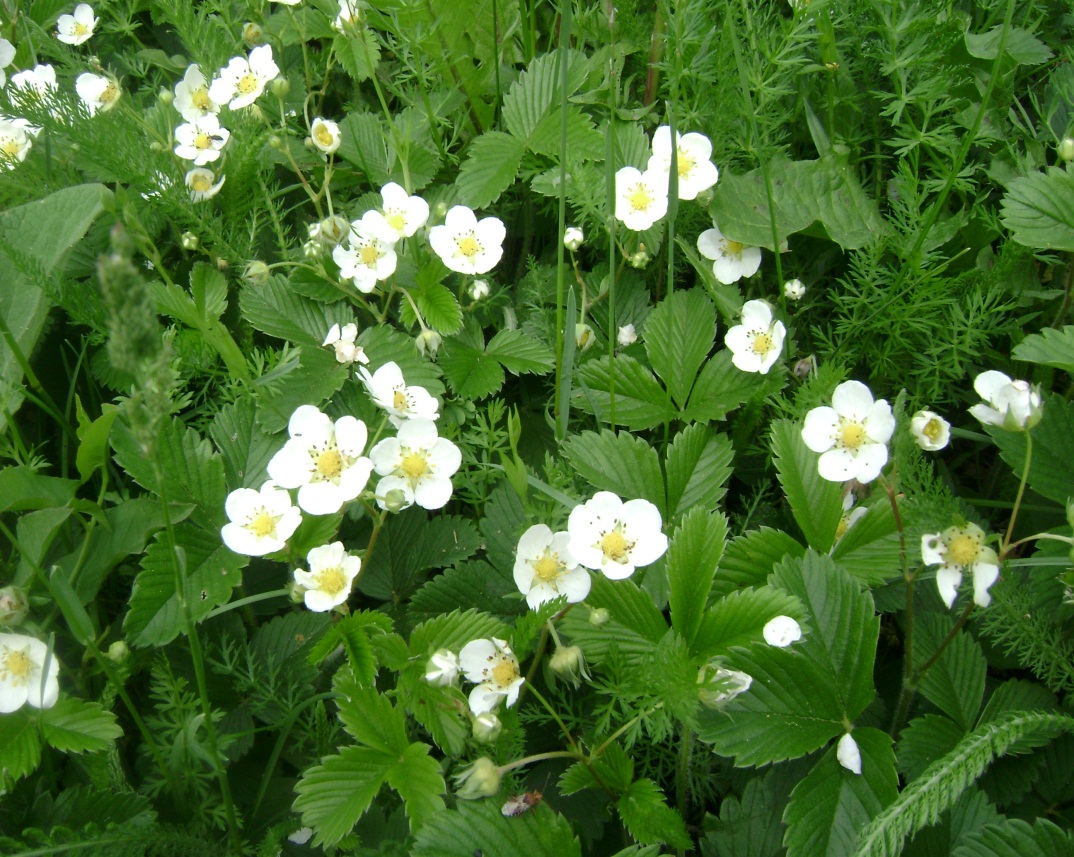 …Я иду по ягодамПо тропинке в травах.		П. Кузовлев
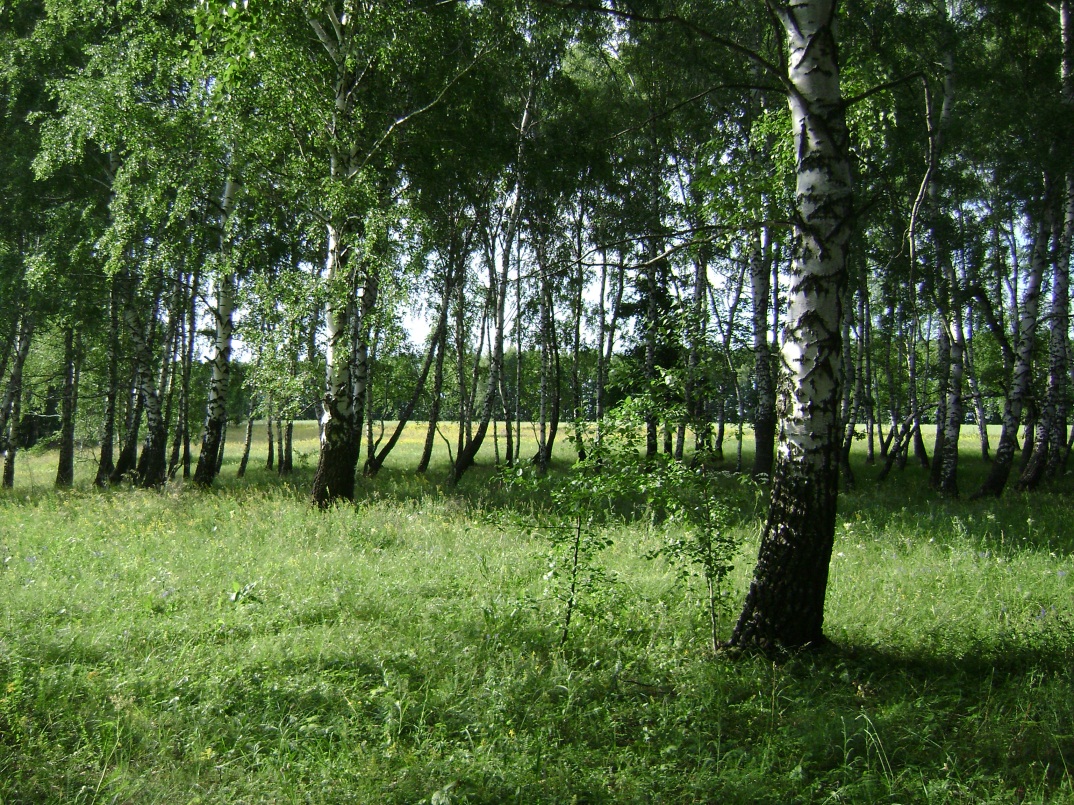 За родной околицей 			белые берёзы
Шелестят листвою     	летним вечерком…
			П. Кузовлев
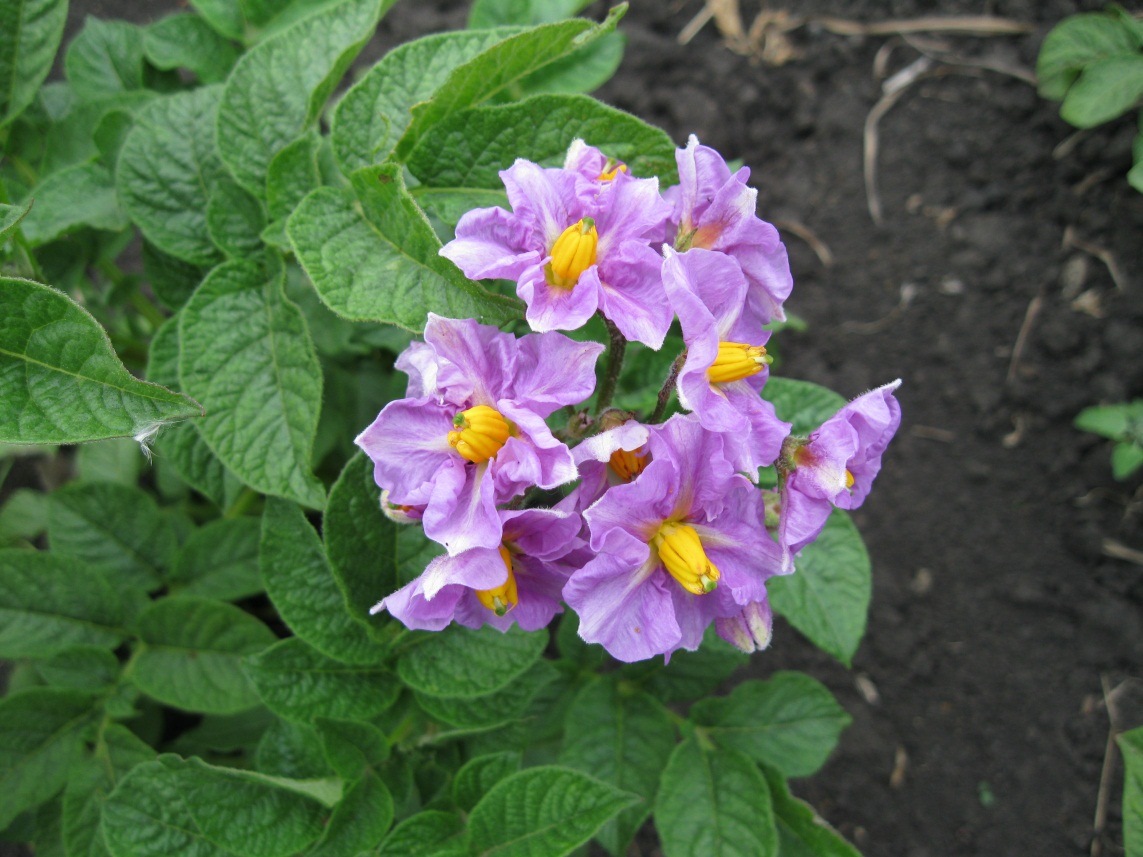 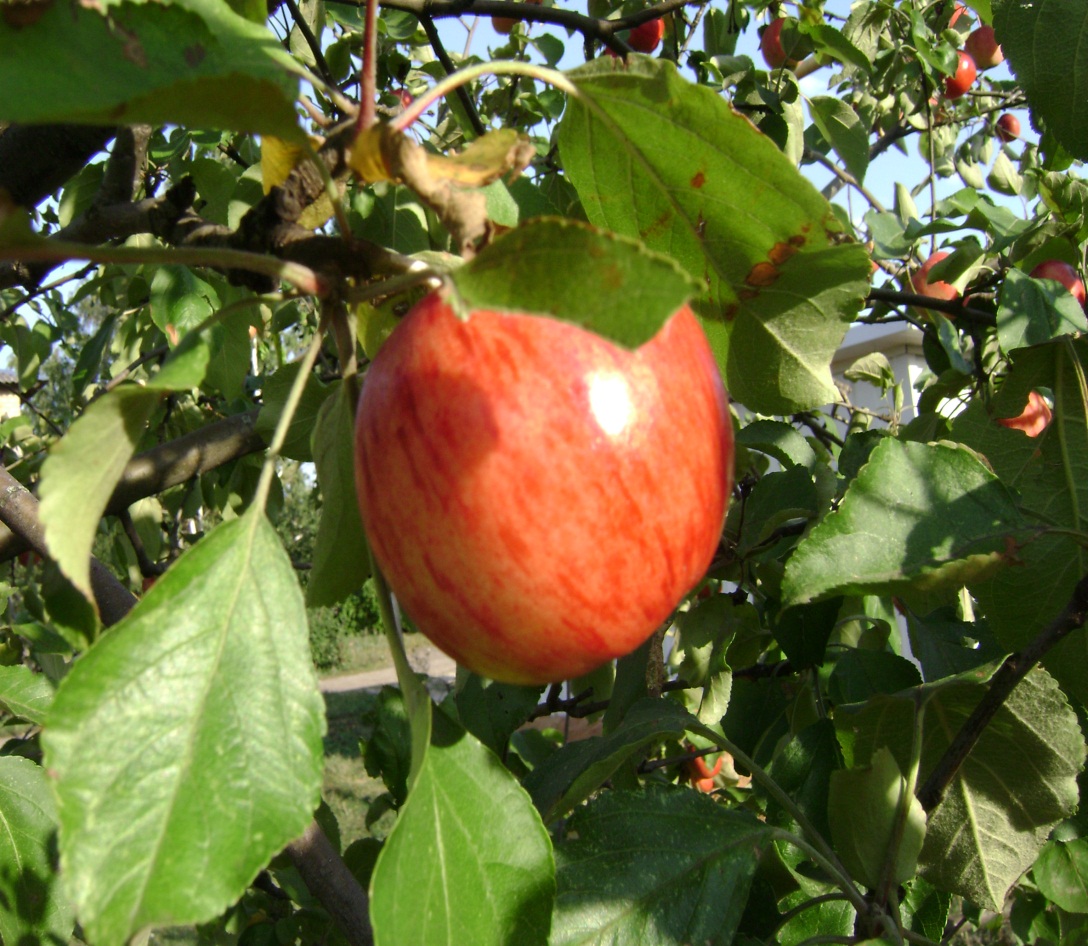 Ароматным яблоком
Сад меня обрадовал…
			П. Кузовлев
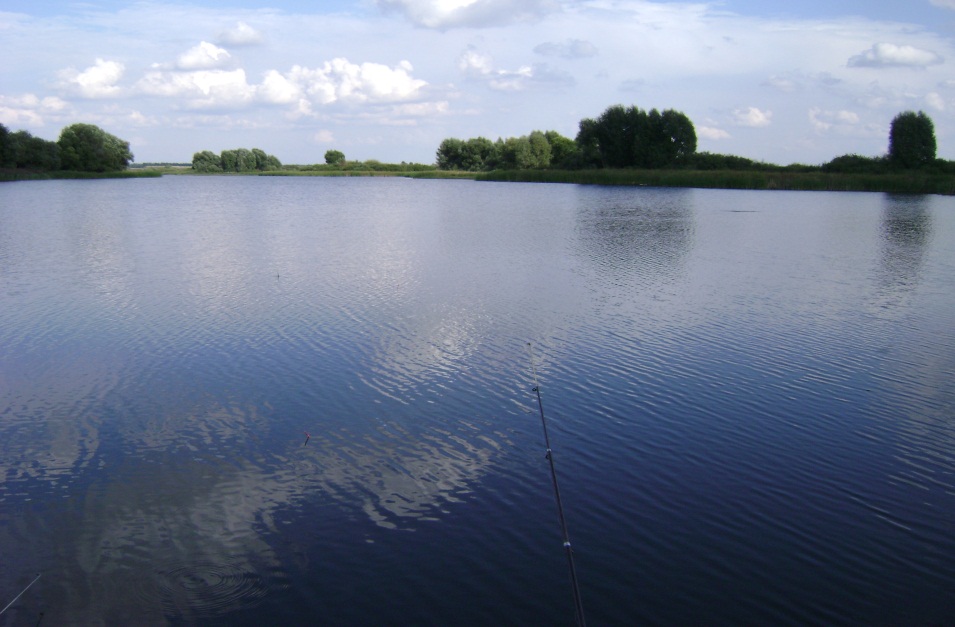 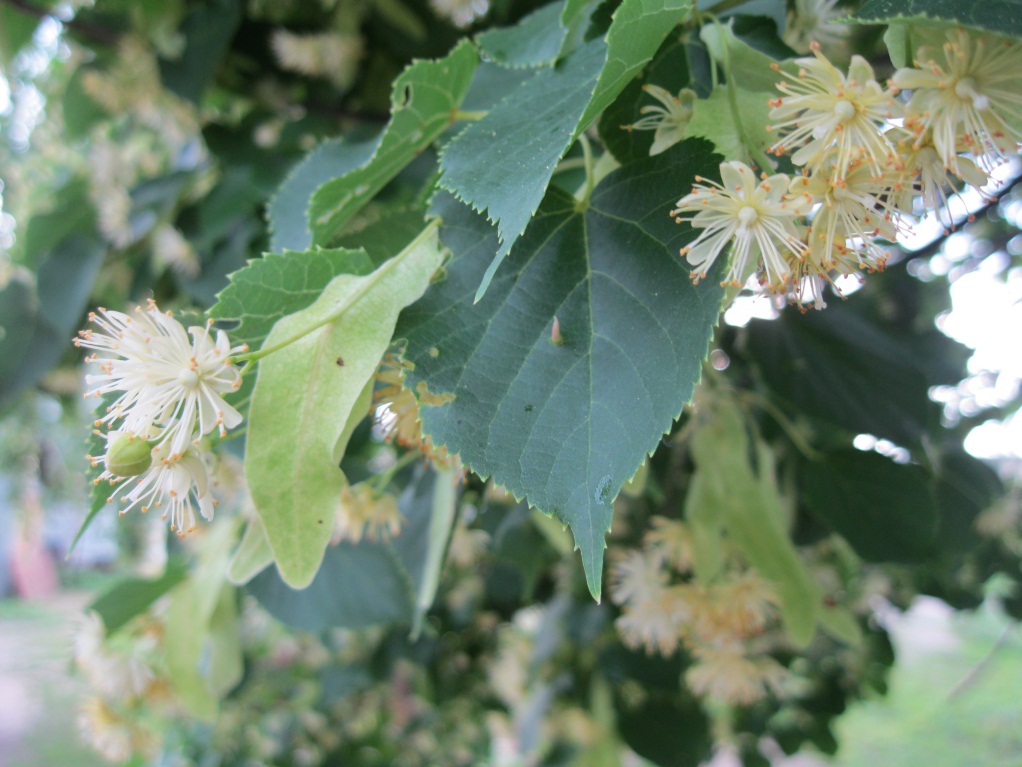 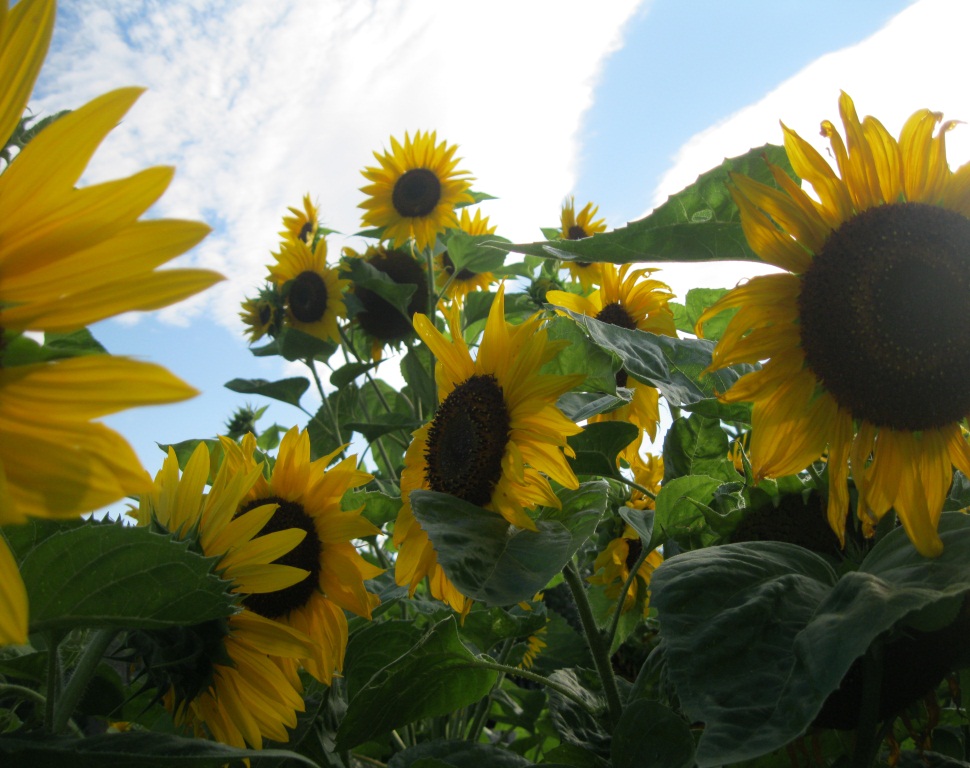 Там за рощицей дубовой
Разноцветьем вспыхнул луг!
Пахнет пряностью медовой
Аж  захватывает  дух!
			Кузовлев П.
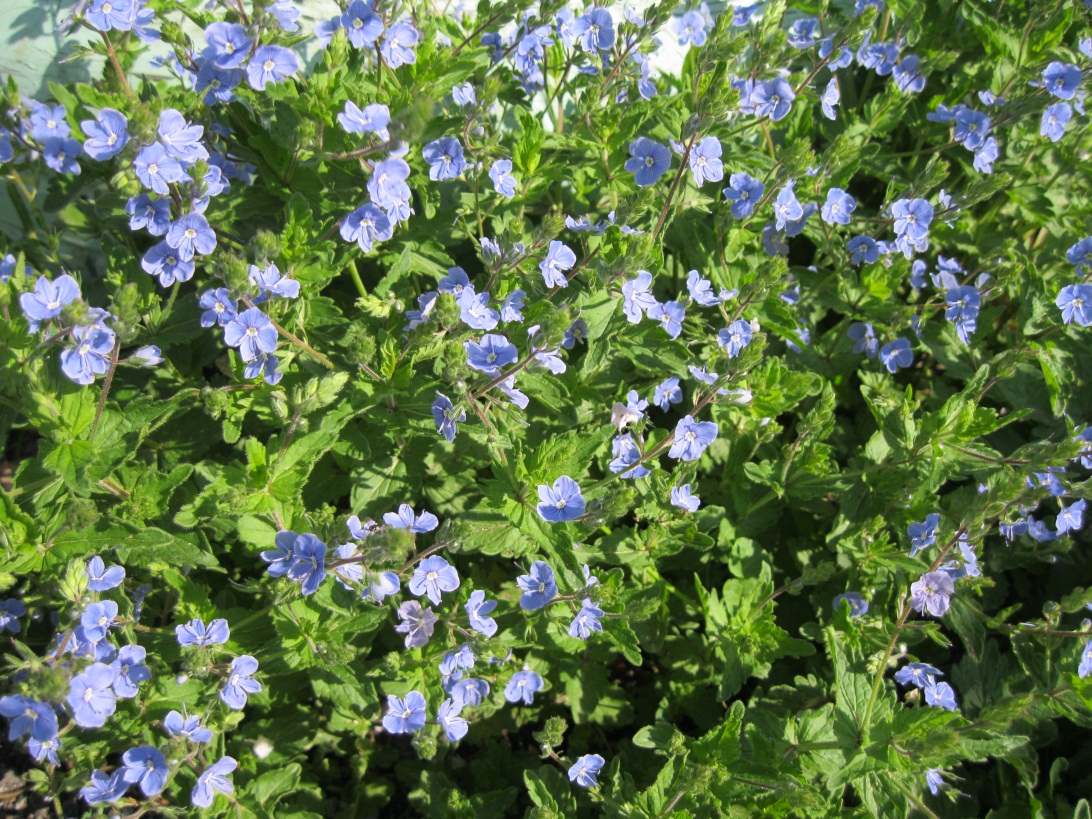 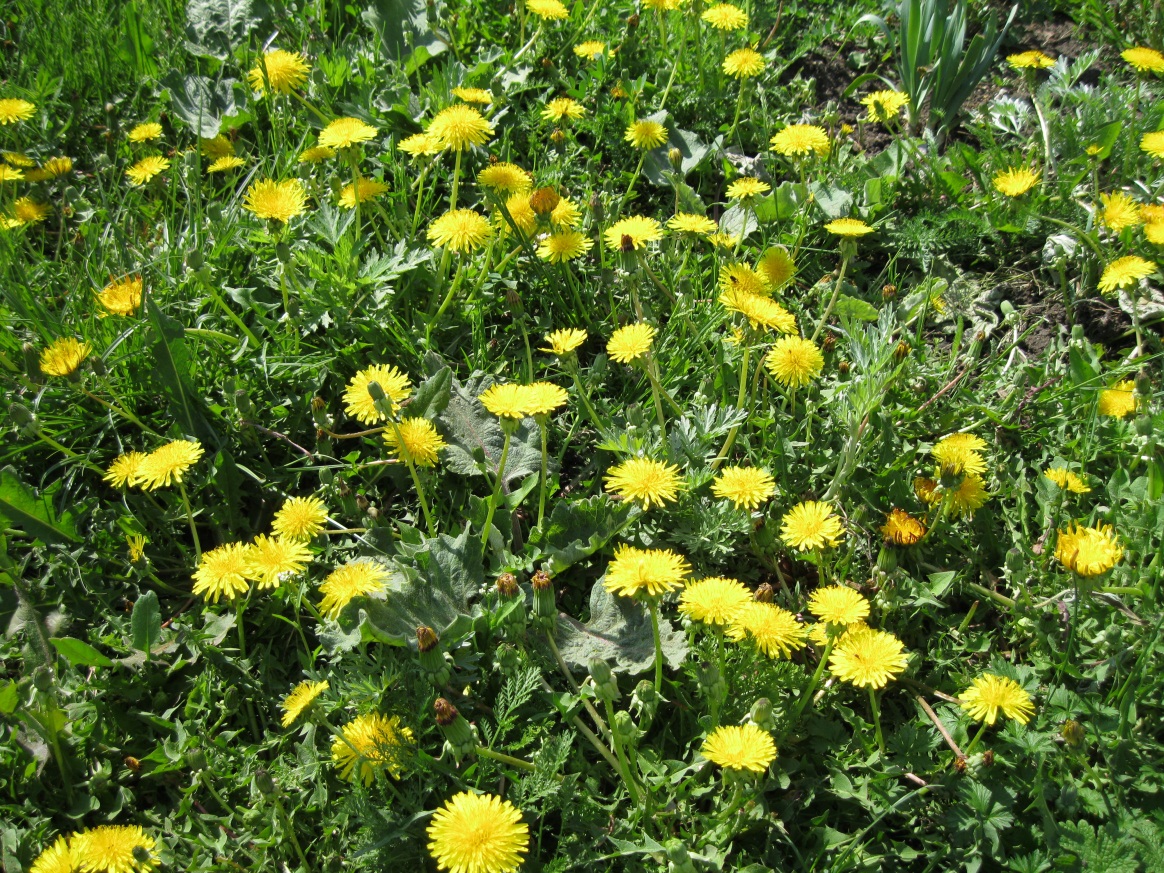 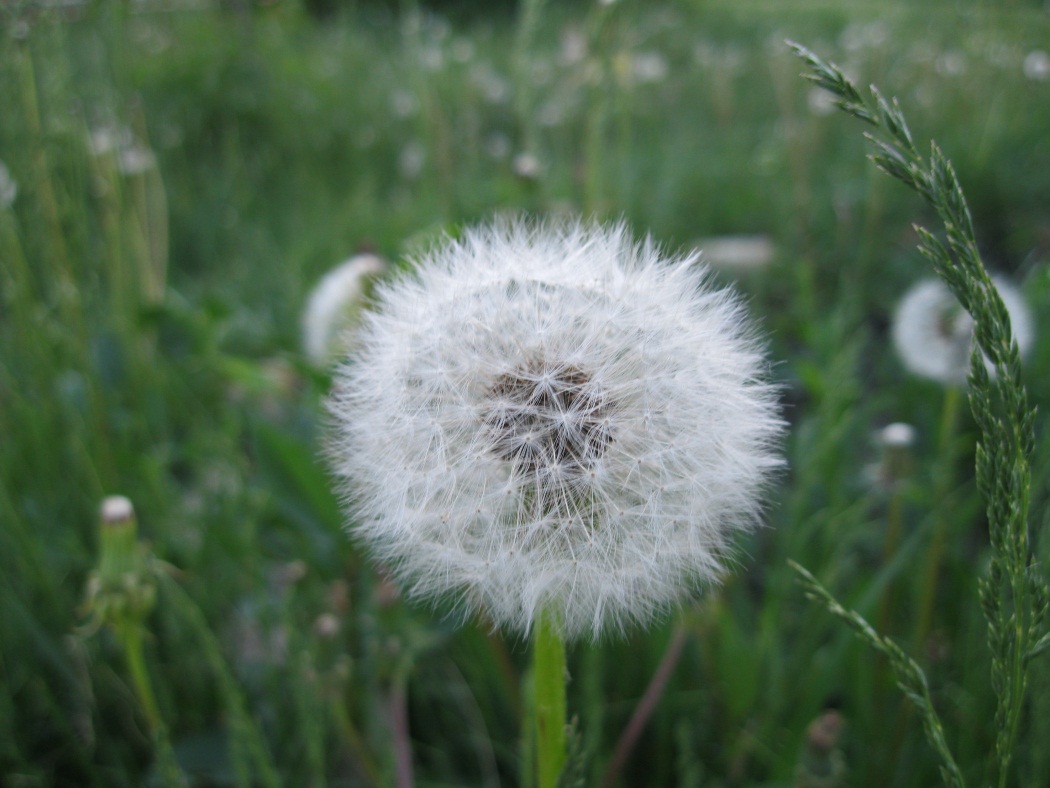 …И весёлой звёздочкойОдуванчик вспыхнет 		П. Кузовлев
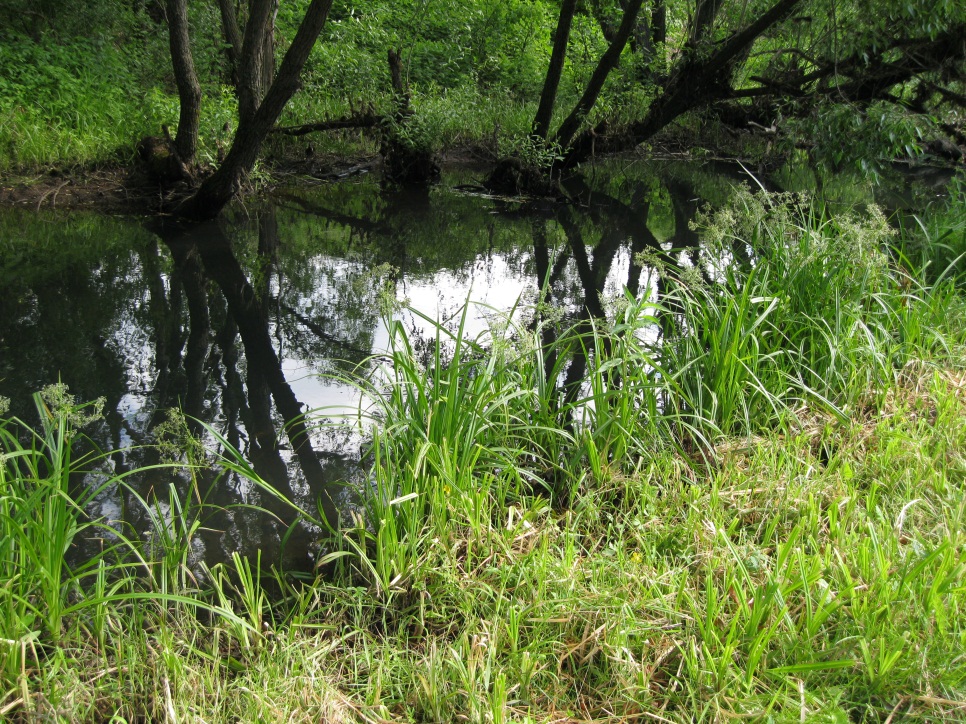 Родник воркует с ивами, 
Журча живой водой!
				П. Кузовлев
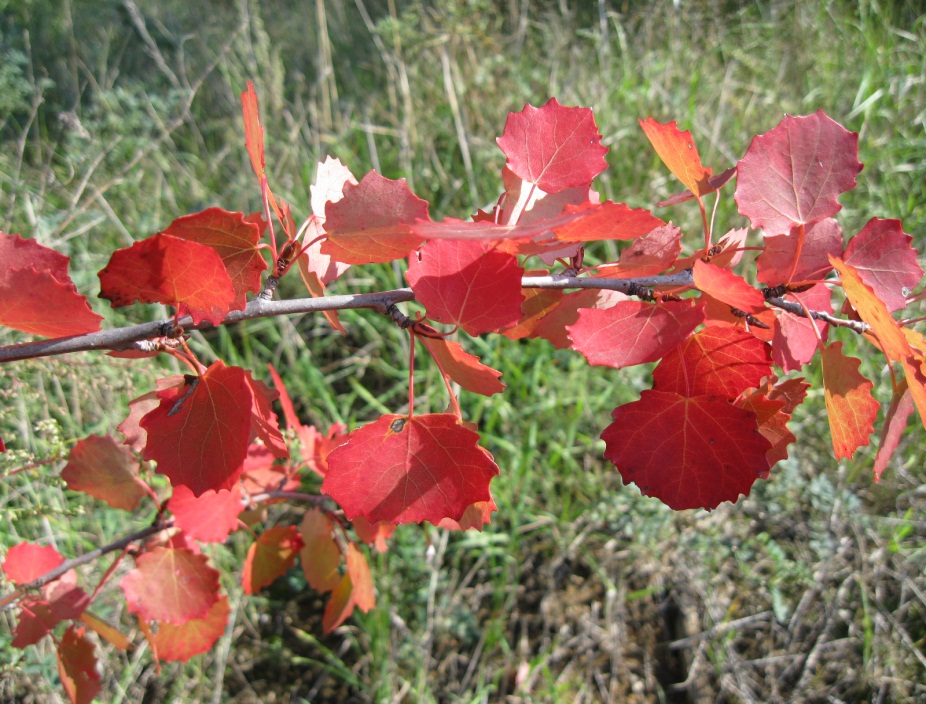 Неземные какие-то краски
Вдруг упали на землю с небес!
Осень жёлто-оранжевой 				краской
Приголубила сказочный  лес!
			П. Кузовлев
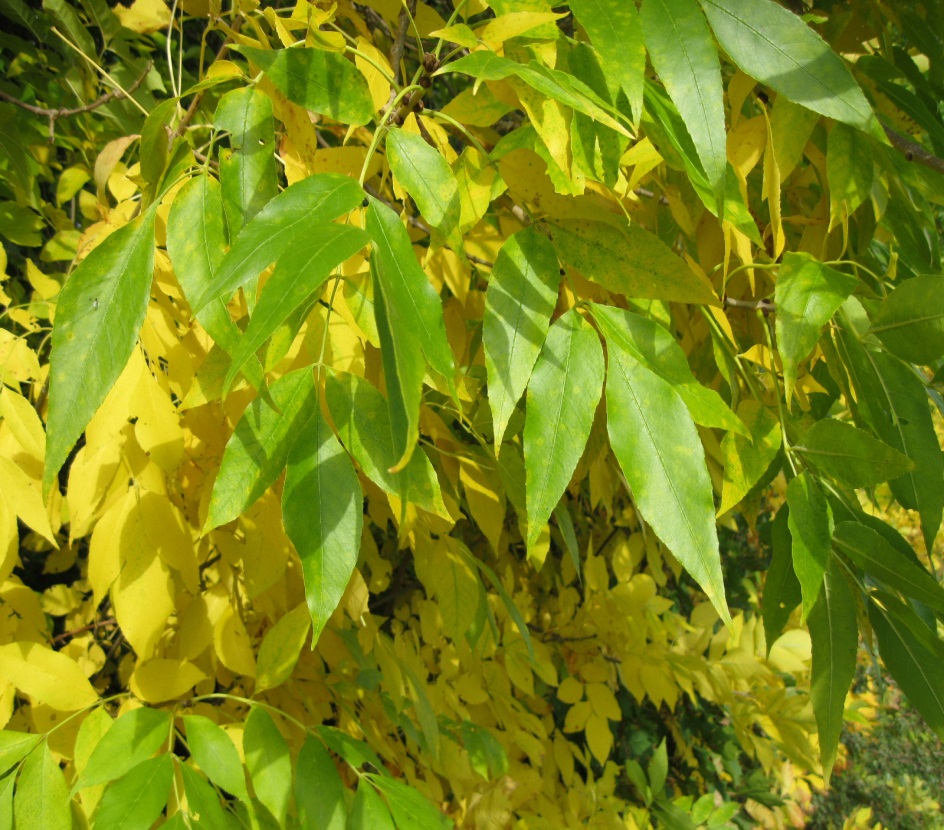 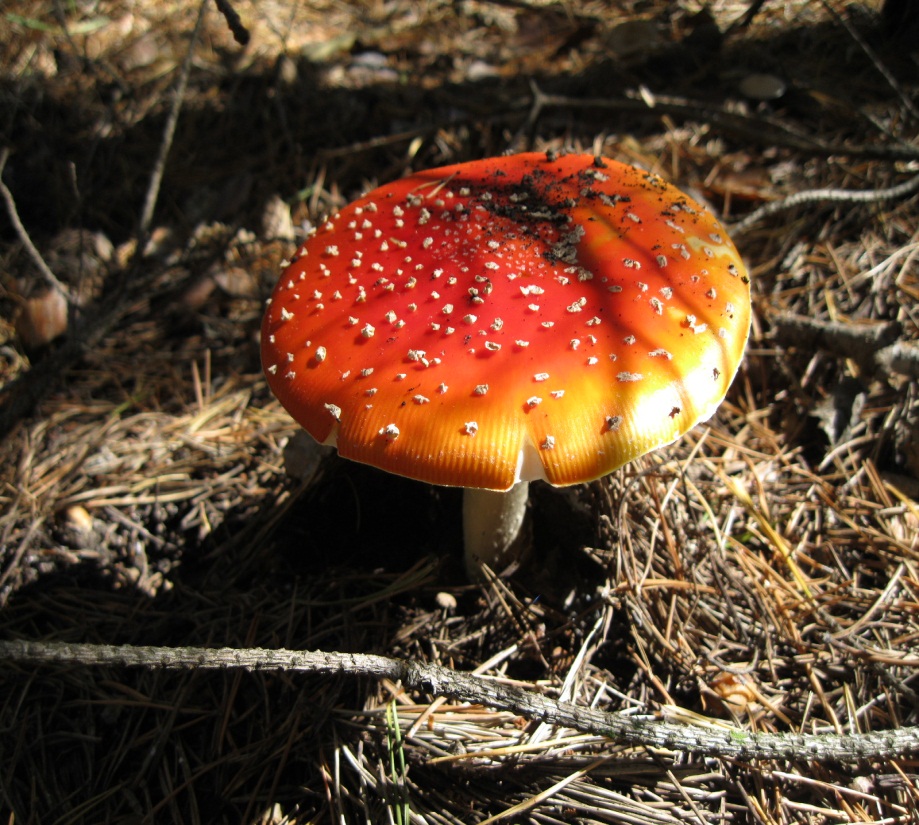 Лист опавший землю укрывает,
Лета бабьего мне тоже очень жаль.
Паутинки скоро отмелькают…
Осень, осень…Тихая печаль.				П. Кузовлев
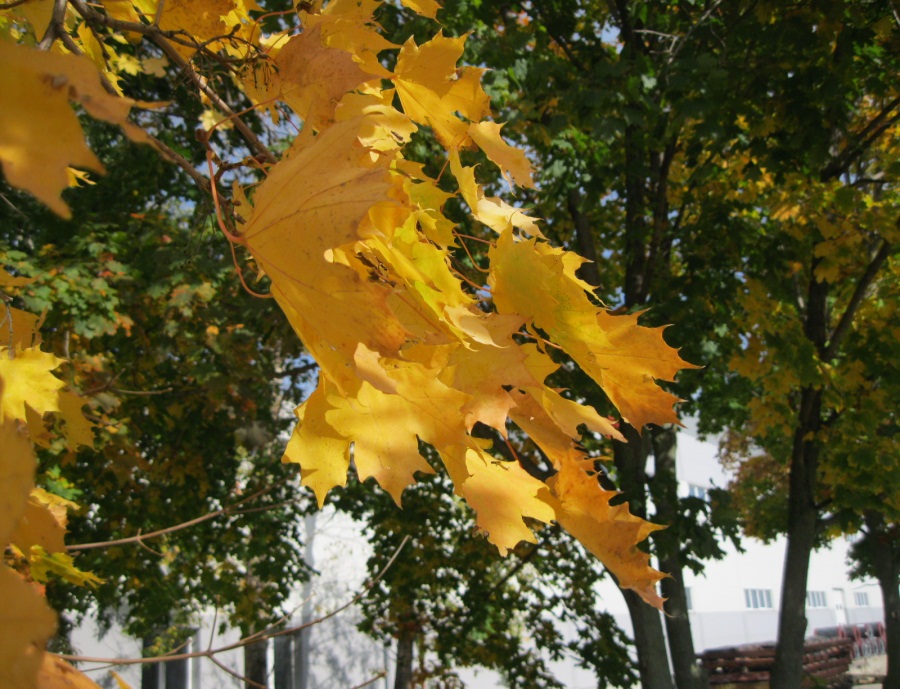 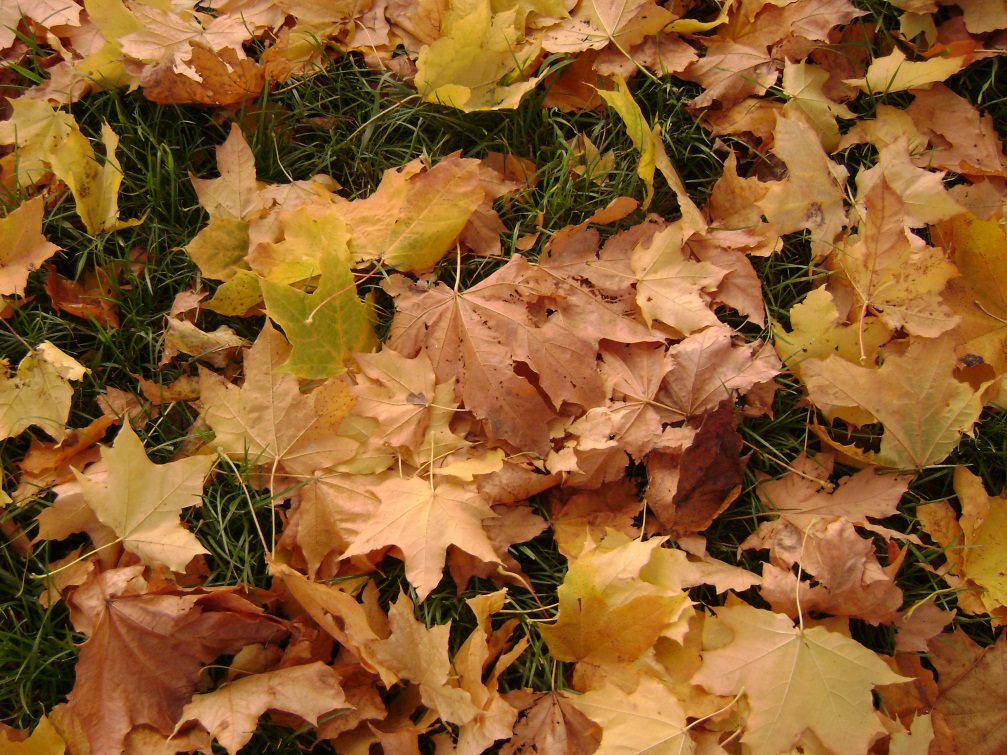 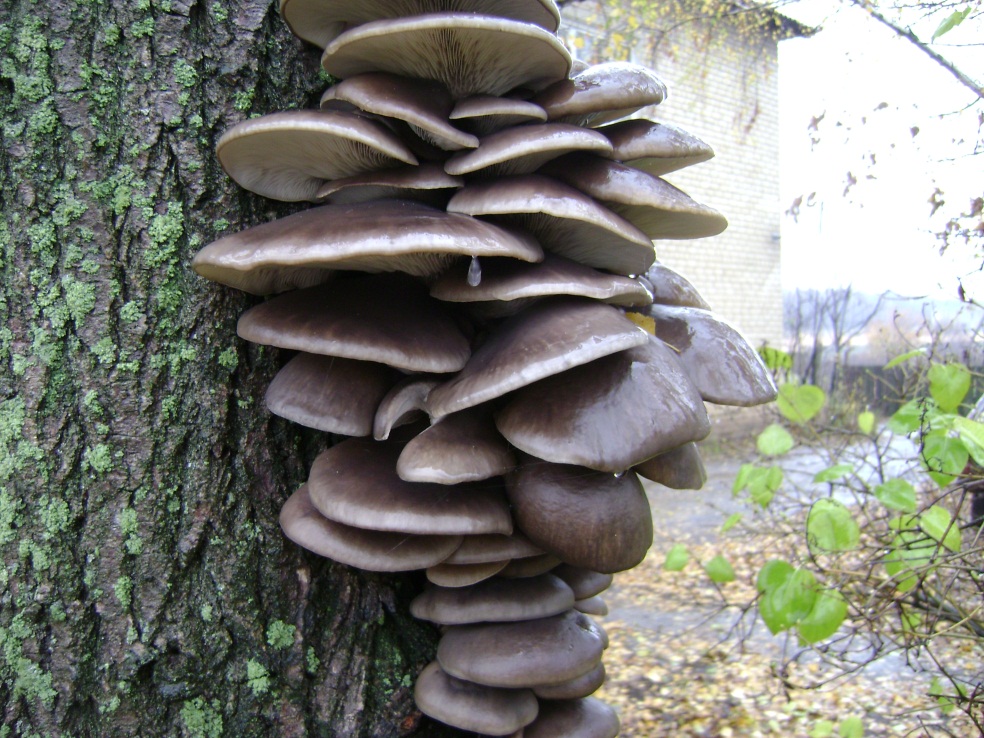 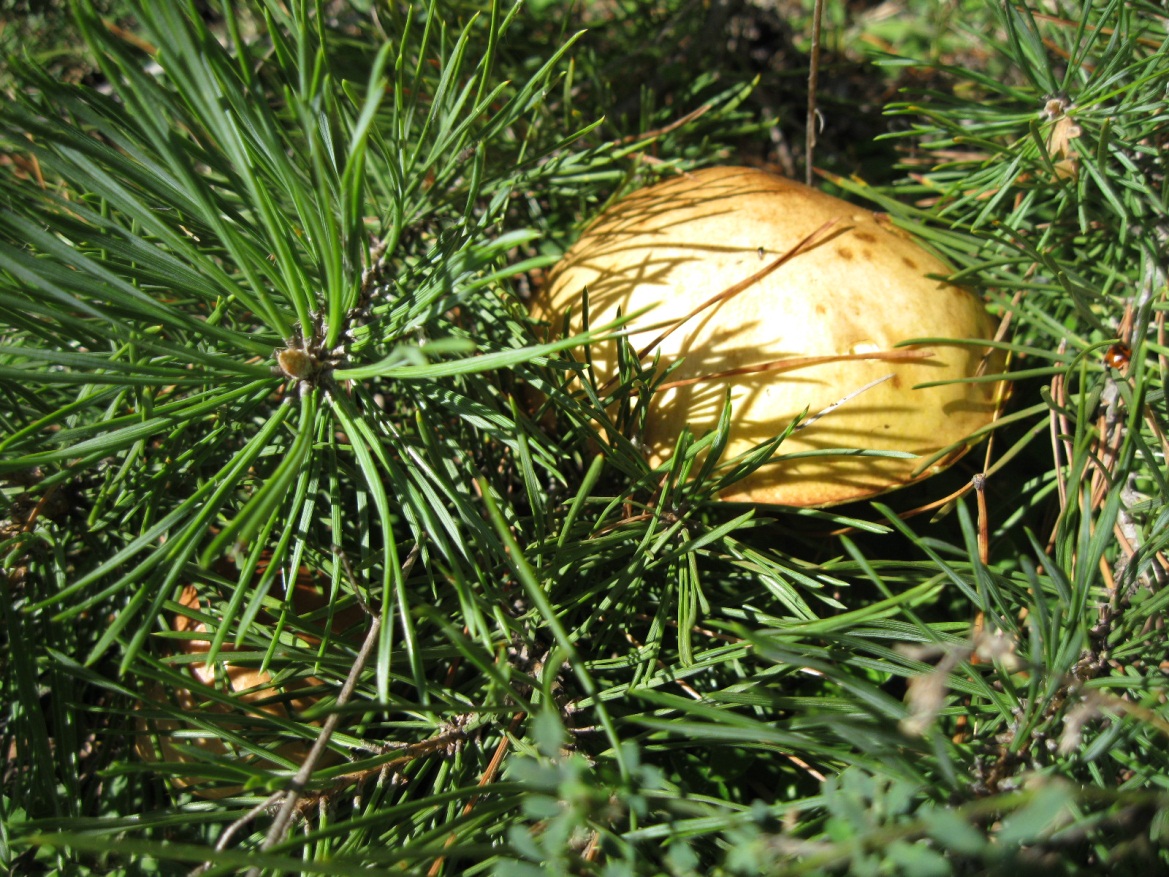 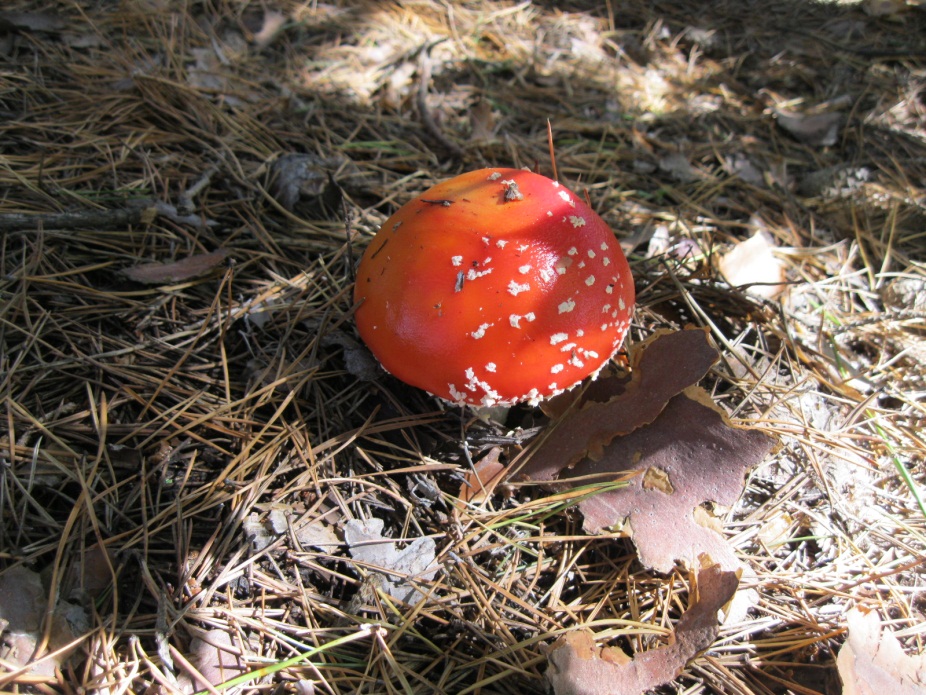 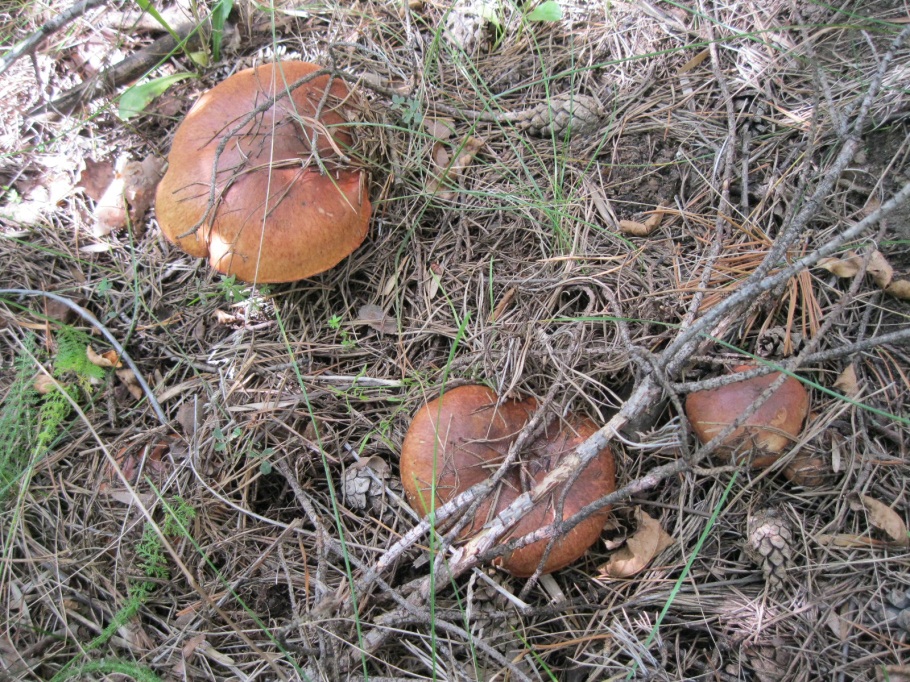 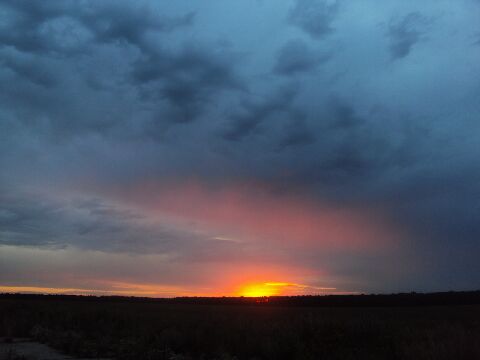 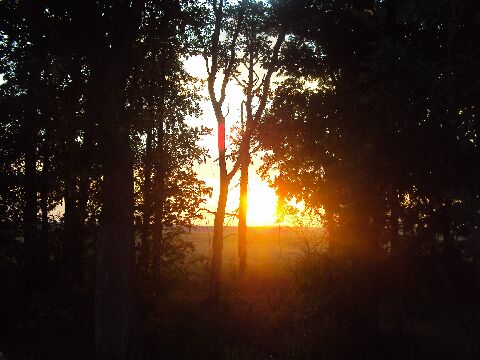 Чувство малой родины со своим особым обликом, со своей пусть самой скромной и непритязательной красотой, появляется у человека в детстве
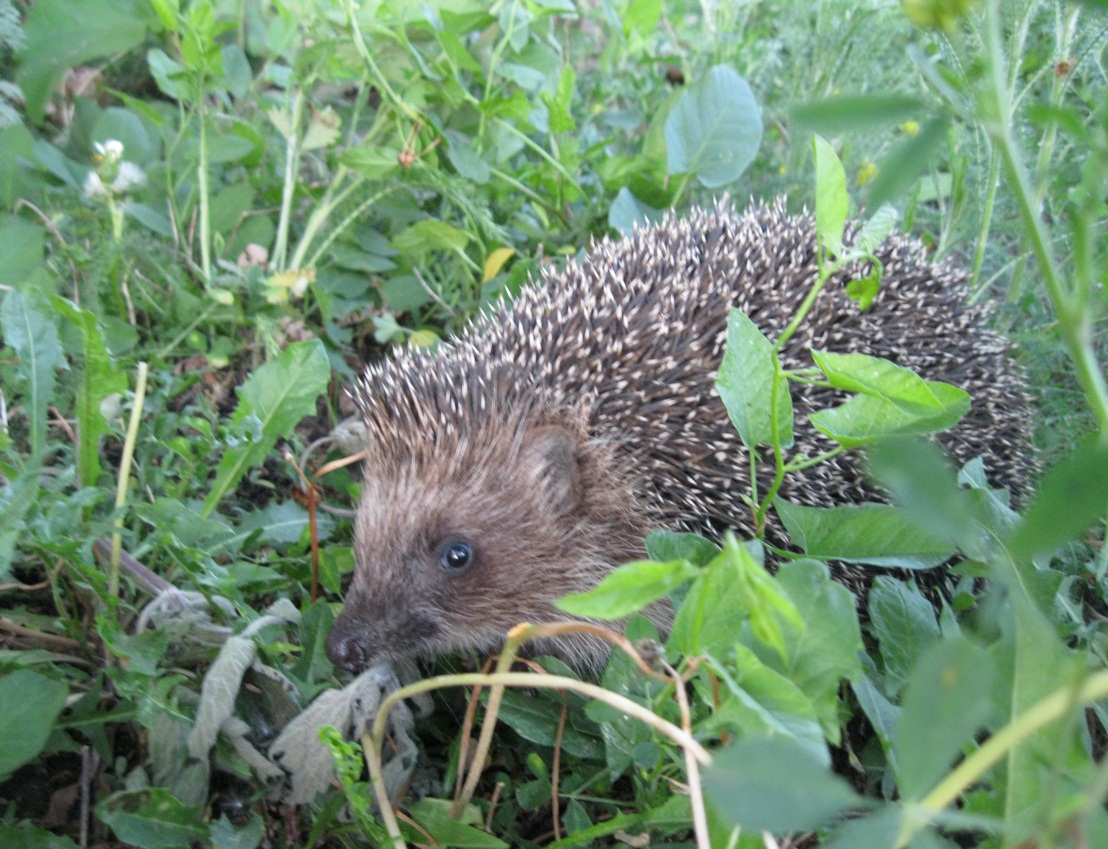 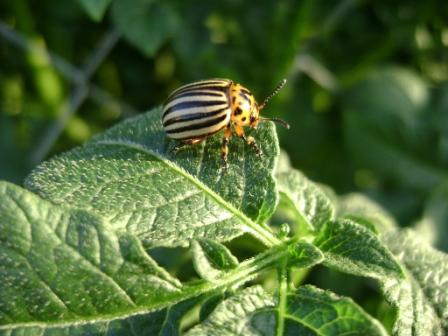 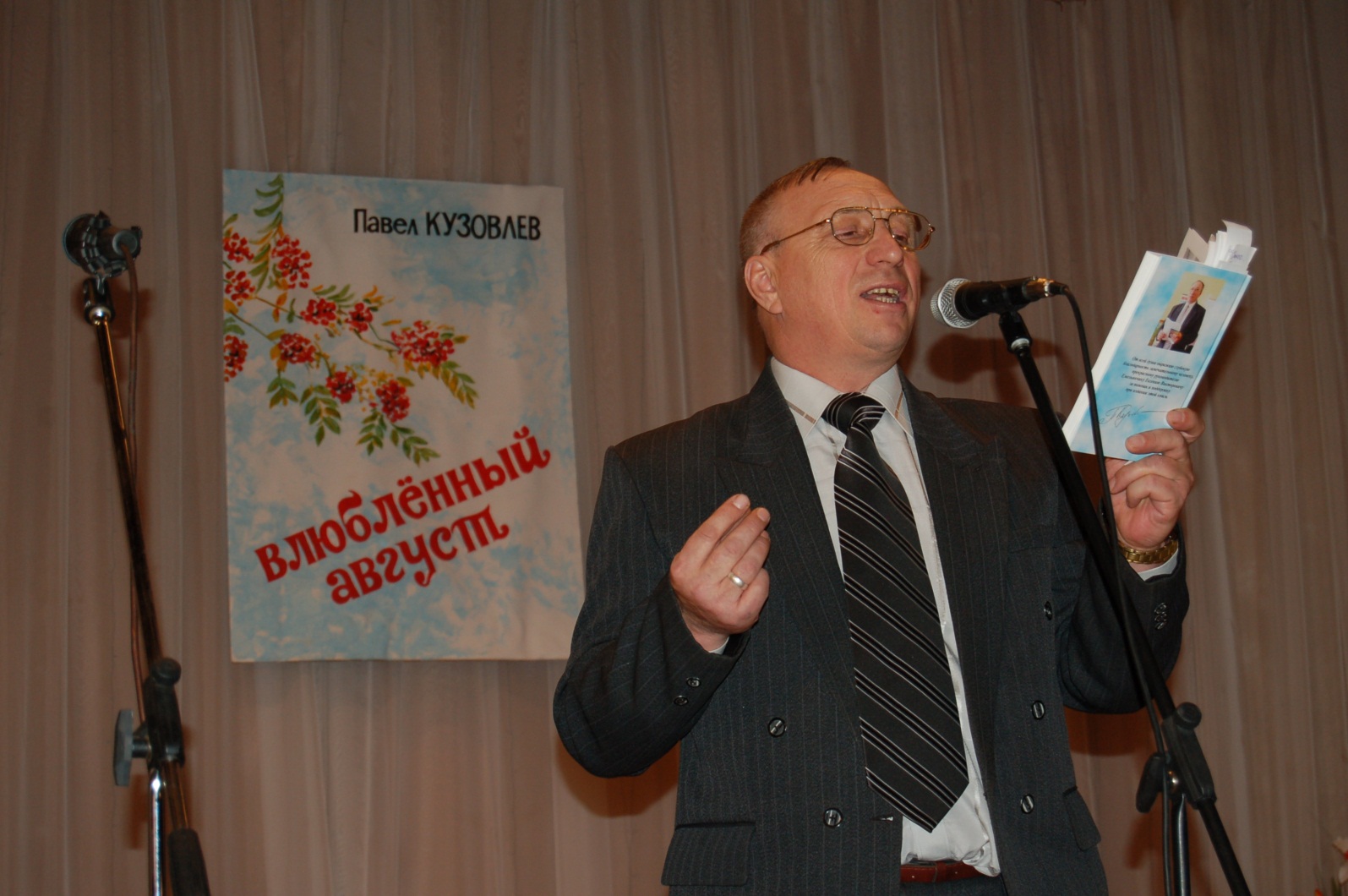 Я так хочу весь этот мир обнять!Весну и лето, зиму, осень!Хочу найти и больше не терятьТропинку детства в белых-белых росах!				П. Кузовлев
В презентации использовались стихи и фотографииПавла Кузовлева Прозвучала музыка                Эннио Морриконе